AVI2O Drawing Lesson # 2
Tip # 6: Recognize the light source
You need to become aware of where the light is hitting the person, place, or thing you are drawing.
 The direction and location of light will influence how you capture different values.
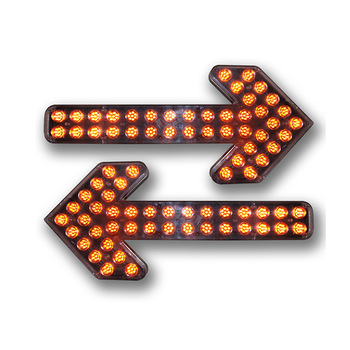 Tip # 7: Know the parts of a shadow
Knowing the parts of a shadow can help you create a more realistic drawing.
 When you know the parts of a shadow, you can better recognize how to capture the range of values that define your subject matter.
THe parts of a shadow
Tip # 8: Shade by following the contours
Remember: The contours are the edges of the person, place, or thing you are drawing.
 As you shade, move your pencil in a direction that follows the contours of your subject matter.
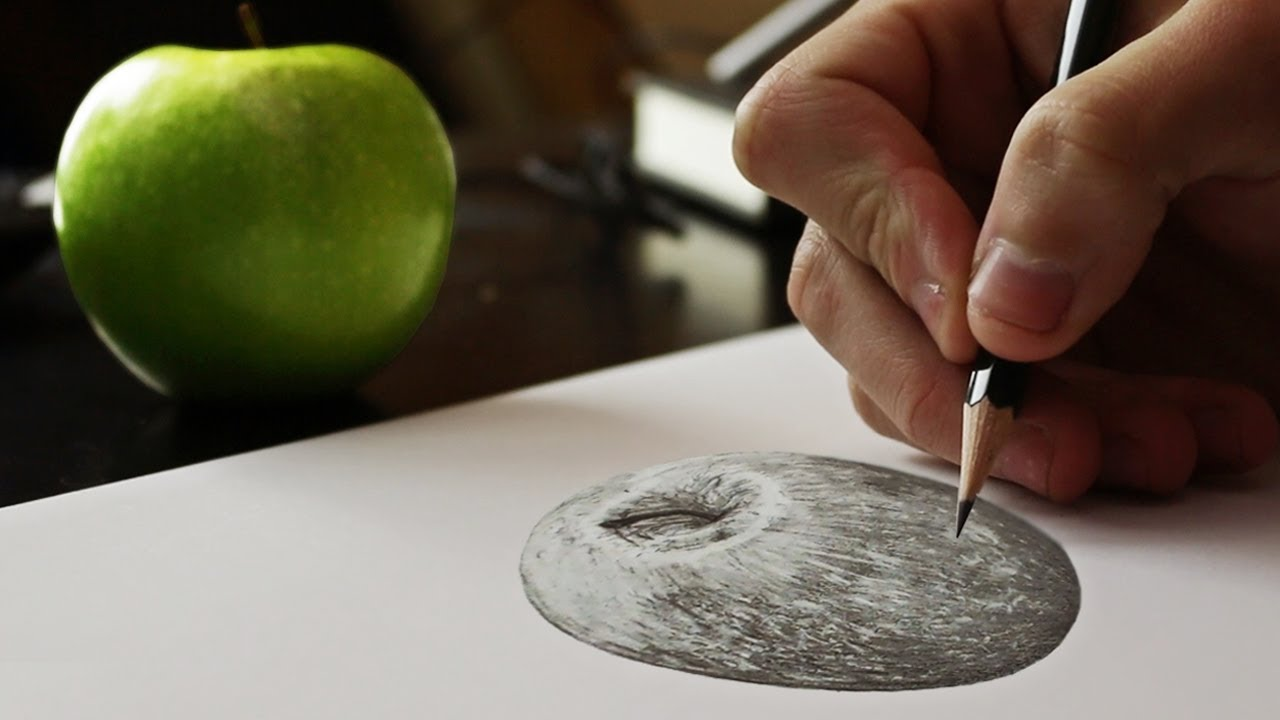 Tip # 9: Go from light to dark when shading
Begin shading by lightly and consistently shading all the dark parts of your subject matter (leave the highlights white).
 Look for the mid-tones (medium-dark shades) and apply a little more pressure to your pencil and shade these areas a little darker.
 As you move to the darkest parts, apply even more pressure to your pencil.
 Shading is about layering and transitioning gently between different values.
Activities:
1. Draw and shade an egg or another object in the classroom.  Make sure you capture the parts of a shadow.
2. Complete the "Shading Shapes" activity sheets.
Source
https://scrollstudioart.wordpress.com/tag/shading/